স্বাগতম
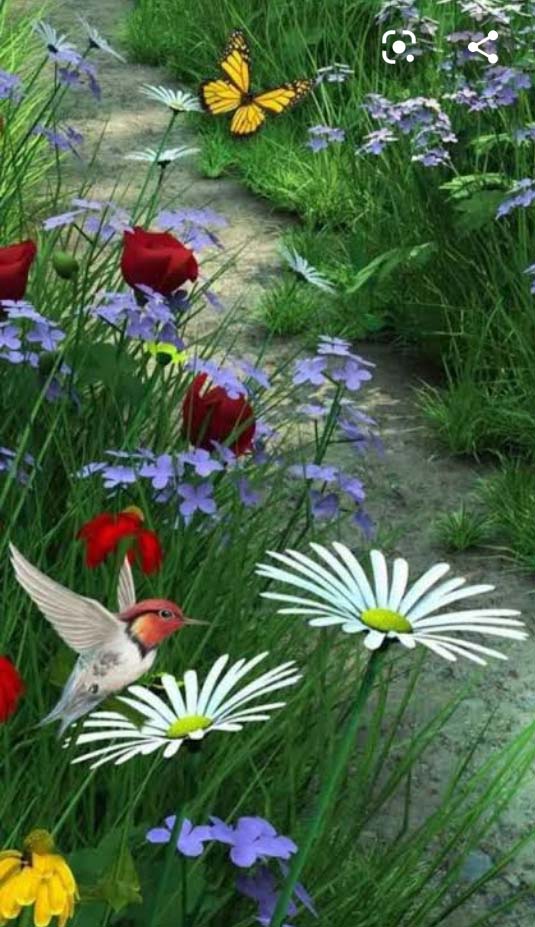 শিক্ষক পরিচিতি
‡kLi gyLvRx© 
সহকারি শিক্ষক, 
gvB‡jvov miKvwi cÖv_wgK we`¨vjq †gvnbMÄ,  †bÎ‡Kvbv|
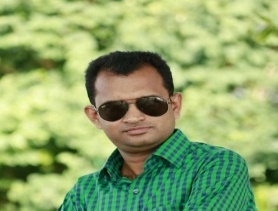 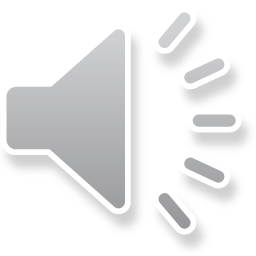 Mobile : 01712230810   email : shekhar.asru2000@gmail.com
পাঠ পরিচিতি
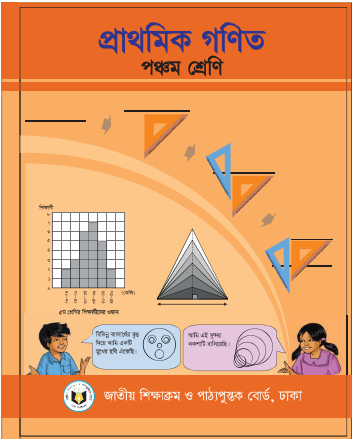 †kÖwY t cÂg
welq t cÖv_wgK MwbZ 
Aa¨vq t 11 
cv‡Vi wk‡ivbvg t cwigvc 
cvV¨vsk t AvqZ‡ÿÎ I eM©†ÿ‡Îi †ÿÎdj cwigvc
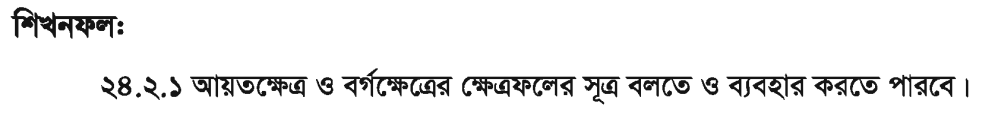 PZzf‚©R †ÿÎ
AvqZ‡ÿÎ
eM©‡ÿÎ
wbwÏ©ó mxgv‡iLv Øviv Ave× AvK…wZ ev wPÎ†K †ÿÎ e‡j|
‡ÿÎdj
‡Kvb wbwÏ©ó †ÿÎ hZUzKz RvqMv Ry‡o _v‡K Zvi cwigvb‡K H †ÿ‡Îi  †ÿÎdj e‡j|
Pj AvR‡K Avgiv ‡R‡b wbB, †Kvb †ÿ‡Îi 

†ÿÎdj 

wKfv‡e cwigvc  Ki‡Z nq  ------
AvqZ‡ÿ‡Îi †ÿÎdj
AvqZ‡ÿ‡Îi †ÿÎdj cwigvc wbY©q
‰`N¨© 5 GKK
‰`N¨©
1
2
3
4
5
cÖ¯’ 3 GKK
cÖ¯’
cÖ¯’
6
7
8
9
10
11
12
13
14
15
‰`N¨©
5 GKK × 3 GKK = 15 eM© GKK
AvqZ‡ÿ‡Îi †ÿÎdj
= ‰`‡N©¨i GKK × cÖ‡¯’i GKK
4 †m wg
1
2
3
4
7
5
6
8
4 †m wg
4 †m wg
9
10
11
12
14
15
16
13
4 †m wg
4 †m wg × 4 †m wg  =
( 4  × 4 ) eM© †m wg
=  16 eM© †m wg
eM©vKvi †ÿ‡Îi †ÿÎdj = (evûi ˆ`N©¨ × evûi ˆ`N©¨)
পাঠ্য বইয়ের 122 পৃষ্ঠা বের কর
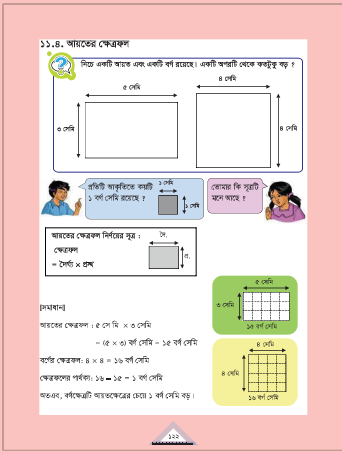 GKwU †Uwe‡ji ˆ`N©¨ 90 †mwg Ges cÖ¯’ 60 †mwg n‡j †UwejwUi †ÿÎdj KZ ?
mgvavb
‡UwejwUi ˆ`N©¨ = 90 †mwg
‡UwejwUi cÖ¯’ = 60 †mwg
‡ÿÎdj = ?
Avgiv Rvwb, 
AvqZvKvi †ÿ‡Îi †ÿÎdj = (‰`‡N©¨i GKK × cÖ‡¯’i GKK)
†UwejwUi †ÿÎdj  =
(90 †mwg × 60 †mwg)
= (90 × 60)  eM© †mwg
= 5400 eM© †mwg
DËi t 5400 eM© †mwg |
GKwU eM©vKvi evMv‡bi  ˆ`N©¨ 40 wgUvi n‡j evMvbwUi †ÿÎdj KZ Gqi ?
mgvavb
evMvbwUi ˆ`N©¨ = 40 wgUvi
‡ÿÎdj = ?
Avgiv Rvwb,  eM©vKvi  †ÿ‡Îi †ÿÎdj = (evûi ˆ`N¨© × evûi ˆ`N¨© )
evMvbwUi †ÿÎdj  =
(40 wg × 40 wg)
= (40 × 40)  eM© wgUvi
= 1600 eM© wgUvi
†h‡nZz 100 eM©wgUvi = 1 Gqi
myZivs, 1600 eM© wgUvi =
1600 ÷ 100 = 16 Gqi
AZGe, evMvbwUi †ÿÎdj 16 Gqi
DËi t 16 Gqi |
বাড়ির কাজঃ
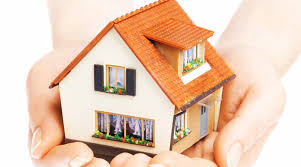 1|  ‡ÿÎdj Kv‡K e‡j ? 
2| AvqZ‡ÿ‡Îi †ÿÎdj wbY©‡qi m~ÎwU wjL |
3| GKwU evMv‡bi ˆ`N©¨ 50 wgUvi, cÖ¯’ 35 wgUvi n‡j evMv‡bi †ÿÎdj KZ ?
সবাইকে ধন্যবাদ
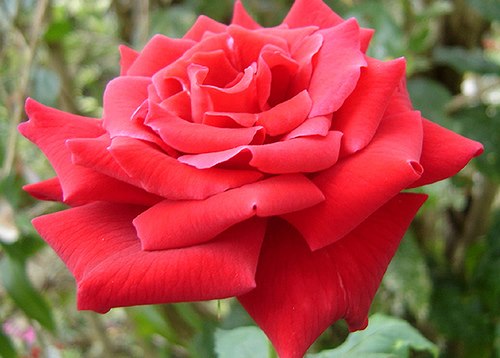